По знаменитым музеям России
Подготовила  учитель нач. кл. МКОУ «Хатынгнахская ХСОШ»  Кудрина М.П.
Петр 1 Великий
Кунскамера
Основное здание Эрмитажа                         Зимний дворец
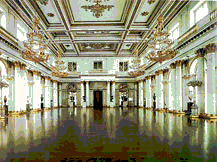 Георгиевский (тронный) зал
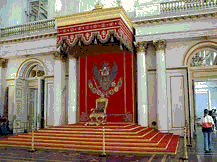 Трон царя Российской империи
Парадная лестница Эрмитажа
Эрмитажная библиотека
Зал Эрмитажного зала
Главный вход в Третьяковскую                                           галерею
Памятник основателю                                   П.М.Третьякову
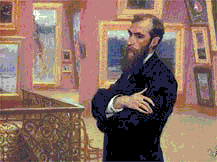 И.Репин.                   Портрет П.М.Третьякова
Оружейная палата
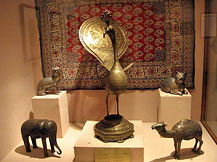 Музей востока
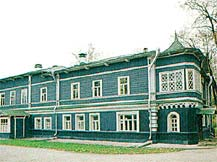 Дом –музей П.И.Чайковского
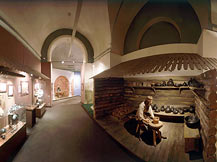 Музей истории г. Москвы                 Один из залов музея
Спасибо за внимание !
Использованы материалы, статьи  
из «Большой библиотеки Кирилла и Мефодия»
Составила уч.нач. кл Кудрина М.П.